20XX
PowerPoint
工作计划商务模板
CONTENTS
Part One
Part Two
Part Three
Part Four
01
请输入标题
请输入标题
请输入标题
请输入标题
02
03
04
CONTENTS
01
Part One
请输入你的标题
请在此输入标题
请输入标题
请输入标题
基于演示设计的一站式在线演示
基于演示设计的一站式在线演示
请输入标题
请输入标题
基于演示设计的一站式在线演示
基于演示设计的一站式在线演示
请在此输入标题
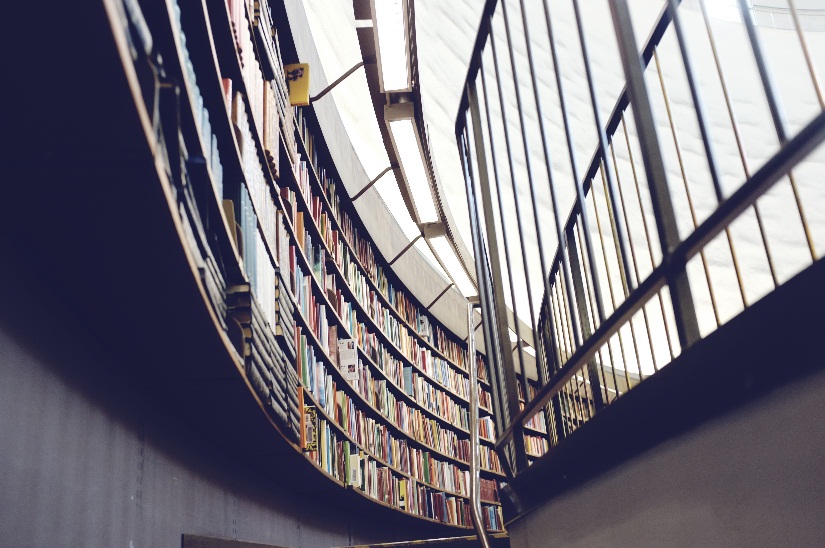 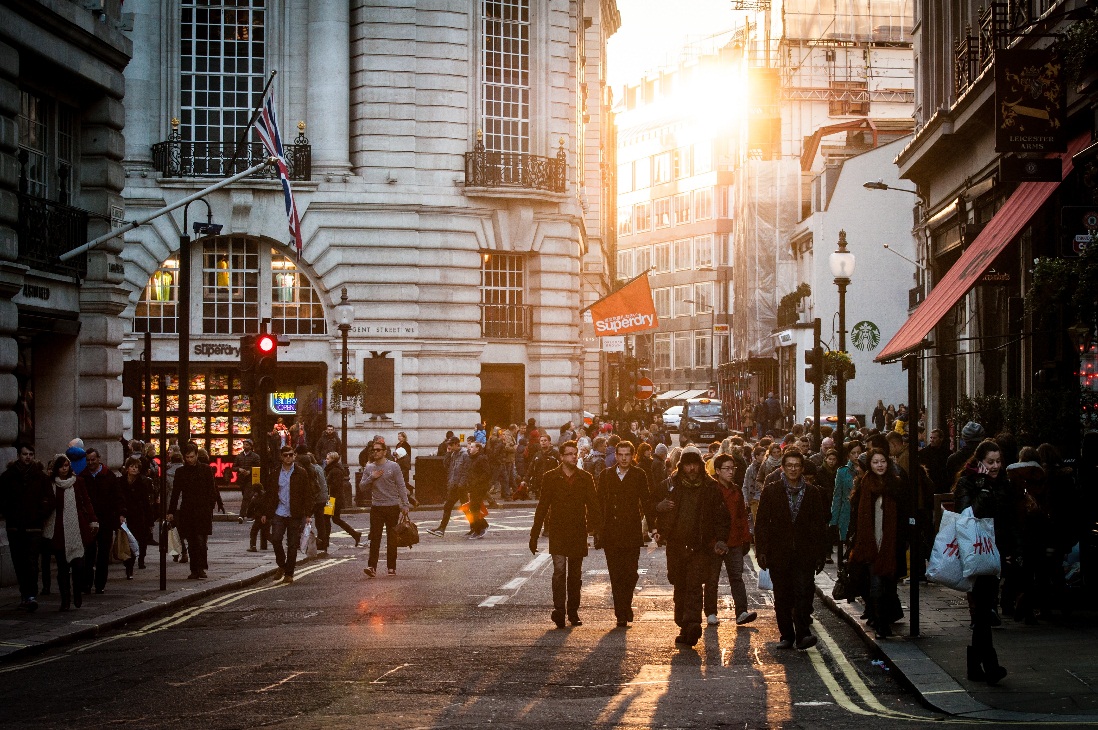 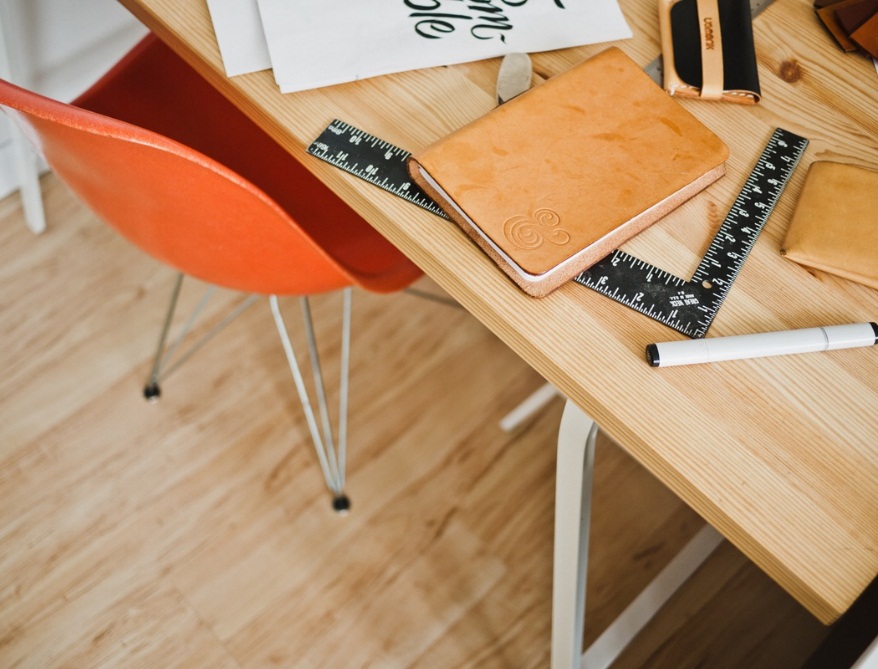 请输入标题
请输入标题
请输入标题
基于演示设计的一站式在线演示、素材销售、服务交易系统。
基于演示设计的一站式在线演示、素材销售、服务交易系统。
基于演示设计的一站式在线演示、素材销售、服务交易系统。
请在此输入标题
2018
请输入标题
请输入标题
请输入标题
基于演示设计的一站式在线演示、素材销售
基于演示设计的一站式在线演示、素材销售
基于演示设计的一站式在线演示、素材销售
请在此输入标题
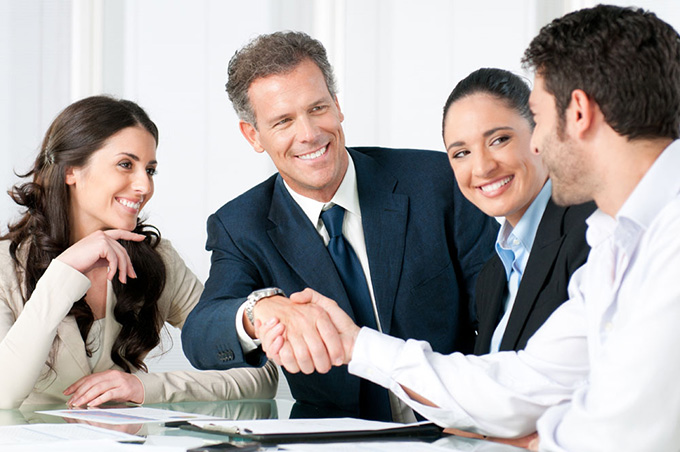 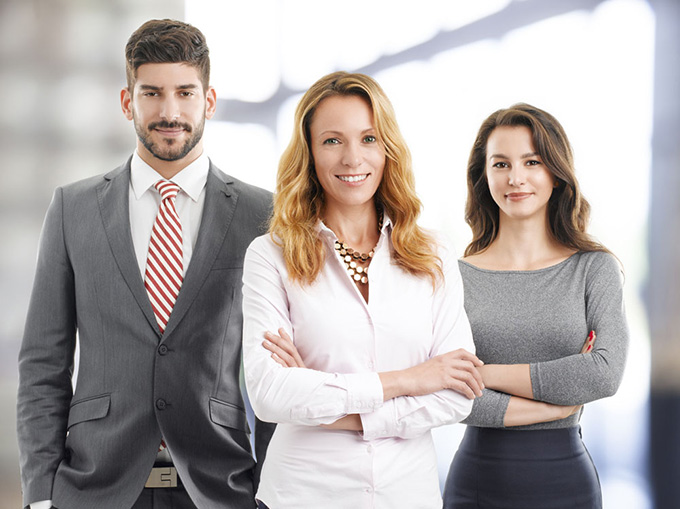 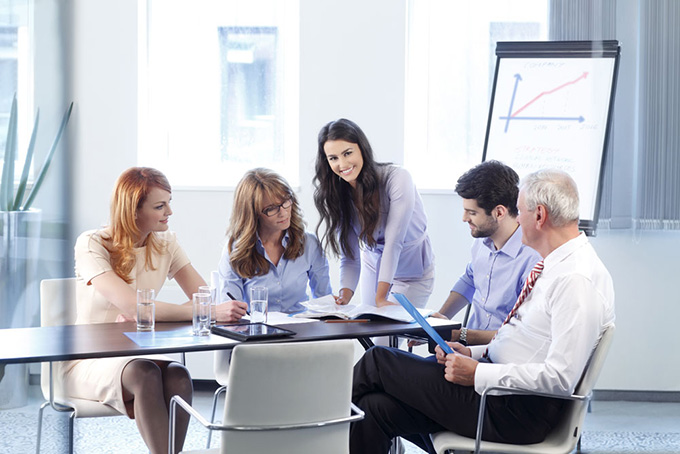 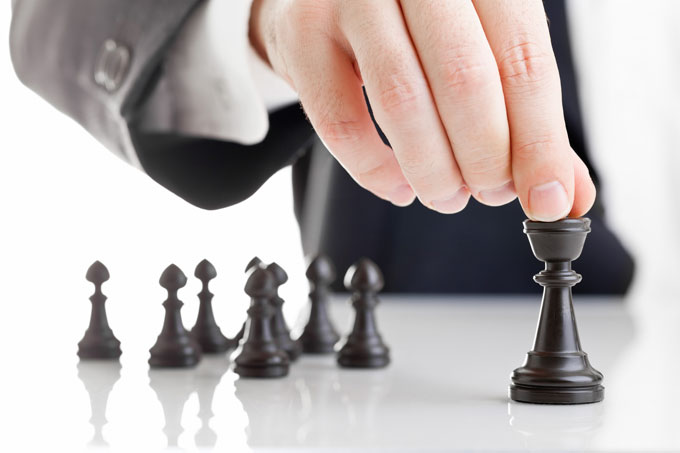 基于演示设计的一站式在线演示、素材销售、服务交易系统。
基于演示设计的一站式在线演示、素材销售、服务交易系统。
基于演示设计的一站式在线演示、素材销售、服务交易系统。
基于演示设计的一站式在线演示、素材销售、服务交易系统。
CONTENTS
02
Part Two
请输入你的标题
请在此输入标题
请输入标题
请输入标题
请输入标题
基于演示设计的一站式在线演示、素材销售、服务交易系统。
基于演示设计的一站式在线演示、素材销售、服务交易系统。
基于演示设计的一站式在线演示、素材销售、服务交易系统。
请输入标题
请输入标题
请输入标题
基于演示设计的一站式在线演示、素材销售、服务交易系统。
基于演示设计的一站式在线演示、素材销售、服务交易系统。
基于演示设计的一站式在线演示、素材销售、服务交易系统。
请在此输入标题
01
02
03
请输入标题
请输入标题
请输入标题
基于演示设计的一站式在线演示、素材销售
基于演示设计的一站式在线演示、素材销售
基于演示设计的一站式在线演示、素材销售
06
05
04
请输入标题
请输入标题
请输入标题
基于演示设计的一站式在线演示、素材销售
基于演示设计的一站式在线演示、素材销售
基于演示设计的一站式在线演示、素材销售
请在此输入标题
请输入标题
请输入标题
基于演示设计的一站式在线演示、素材销售、服务交易系统。
基于演示设计的一站式在线演示、素材销售、服务交易系统。
请输入标题
请输入标题
基于演示设计的一站式在线演示、素材销售、服务交易系统。
基于演示设计的一站式在线演示、素材销售、服务交易系统。
请在此输入标题
请输入标题
请输入标题
请输入标题
请输入标题
CONTENTS
03
Part Three
请输入你的标题
请在此输入标题
请输入标题
请输入标题
请输入标题
请输入标题
请在此输入标题
请输入标题
请输入标题
请输入标题
请输入标题
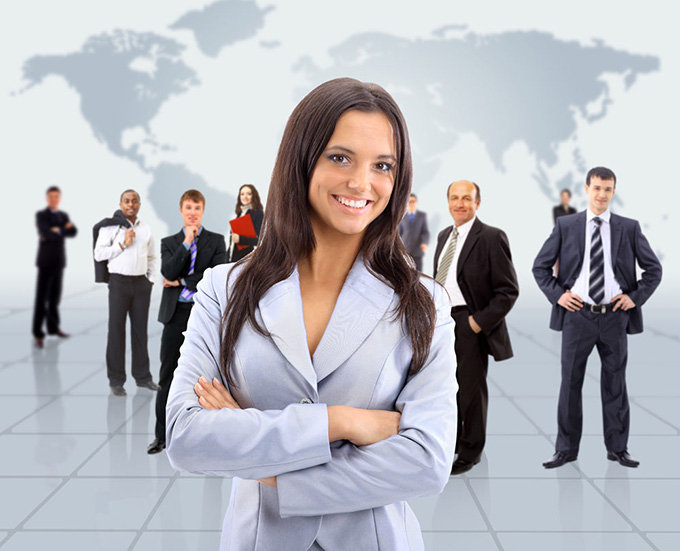 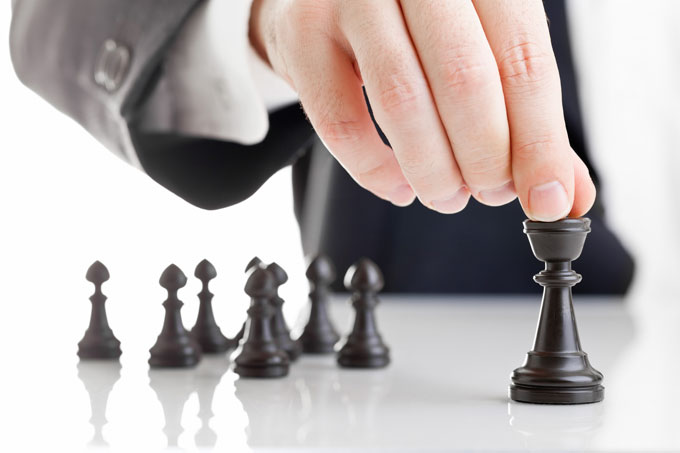 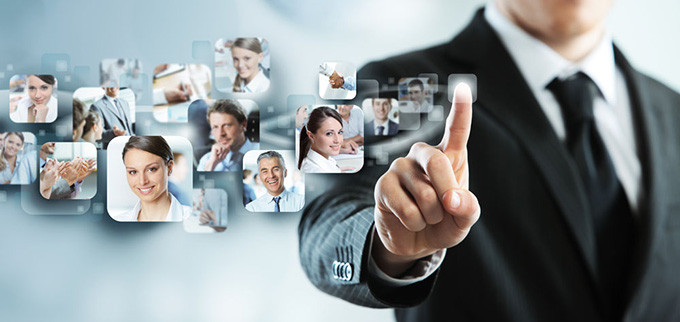 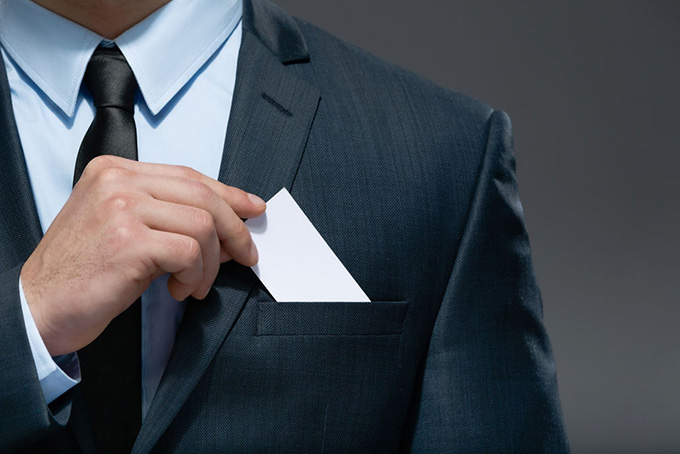 请在此输入标题
请输入标题
请输入标题
请输入标题
请输入标题
请输入标题
请输入标题
请在此输入标题
基于演示设计的一站式在线演示、素材销售、服务交易系统。
基于演示设计的一站式在线演示、素材销售、服务交易系统。
基于演示设计的一站式在线演示、素材销售、服务交易系统。
CONTENTS
04
Part Four
请输入你的标题
请在此输入标题
请在这里输入您要的内容请在这里输入您要的内容请在这里输入您要的内容请在这里输入您要的内容请在这里输入您要的内容请在这里输入
请在这里输入您要的内容请在这里输入您要的内容请在这里输入您要的内容请在这里输入您要的内容请在这里输入您要的内容请在这里
请在这里输入您要的内容请在这里输入您要的内容请在这里输入您要的内容请在这里输入您要的内容请在这里输入
请在此输入标题
请输入标题
请输入标题
请输入标题
请输入标题
基于演示设计的一站式在线演示、素材销售、服务交易系统。
基于演示设计的一站式在线演示、素材销售、服务交易系统。
基于演示设计的一站式在线演示、素材销售、服务交易系统。
基于演示设计的一站式在线演示、素材销售、服务交易系统。
请在此输入标题
A
B
请输入标题
请输入标题
A
基于演示设计的一站式在线演示、素材销售、服务交易系统。
基于演示设计的一站式在线演示、素材销售、服务交易系统。
B
C
C
D
请输入标题
请输入标题
基于演示设计的一站式在线演示、素材销售、服务交易系统。
基于演示设计的一站式在线演示、素材销售、服务交易系统。
D
请在此输入标题
基于演示设计的一站式在线演示、素材销售、服务交易系统。
60%
90%
基于演示设计的一站式在线演示、素材销售、服务交易系统。
40%
50%
基于演示设计的一站式在线演示、素材销售、服务交易系统。
基于演示设计的一站式在线演示、素材销售、服务交易系统。
Thanks
PowerPoint
工作计划商务模板